19. Maannokset ja kasvillisuusvyöhykkeet
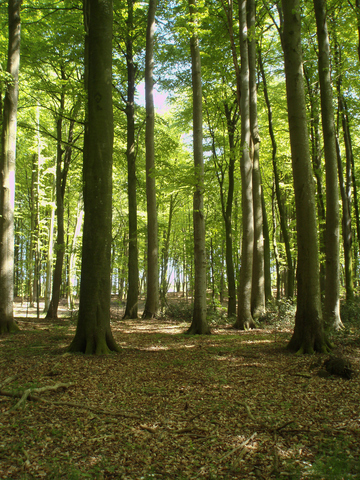 Maaperä ja maannos
Maaperä = kallioperän päällä oleva irtain maa-aines
syntyy peruskalliosta rapautumalla tai kuljetettuna ja kasautuneena
Maannos = maaperän ylin kerros, jonka syntyyn eliöt vaikuttavat
Tästä kasvit saavat ravinteensa
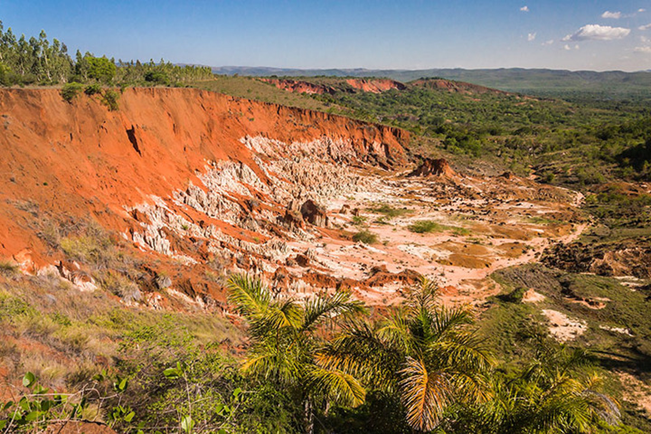 Erilaisia maannoksia
Podsoli
Kylmässä ilmastossa (esim. Suomessa) 
 haihtuminen vähäistä 
 vesi imeytyy
  kerroksellinen rakenne
Latosoli
Tropiikissa
Ei monia kerroksia, punaista
Vähäravinteinen
Mustamulta
Aroalueilla, runsas haihtuminen
Ravinteikas
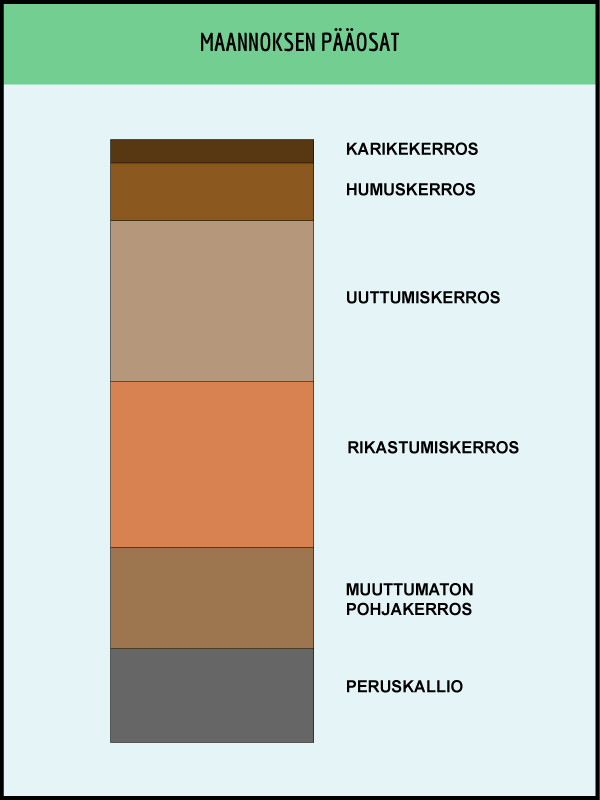 Kasvillisuusvyöhykkeet
Määräävät tekijät:
ilmasto (sademäärä+lämpötila)
maannos
pinnanmuodot 
ihmisen toiminta
Päiväntasaajalta lähtien vastaavat pohjoisessa ja etelässä
Poikkeus: havumetsät ja tundra
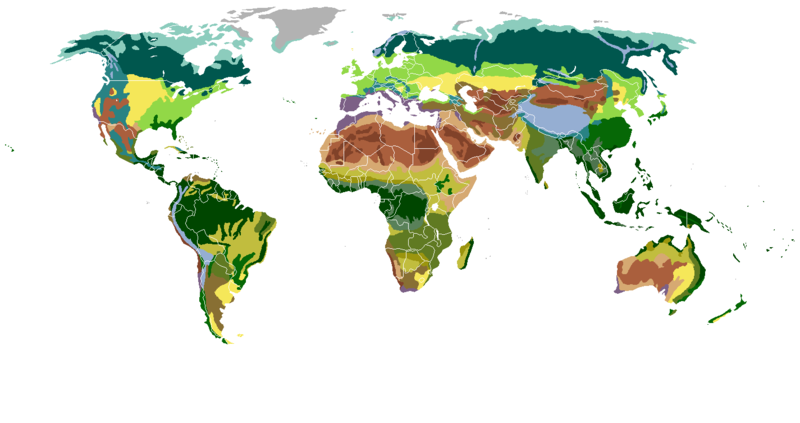 Trooppinen sademetsä (Vietnam)
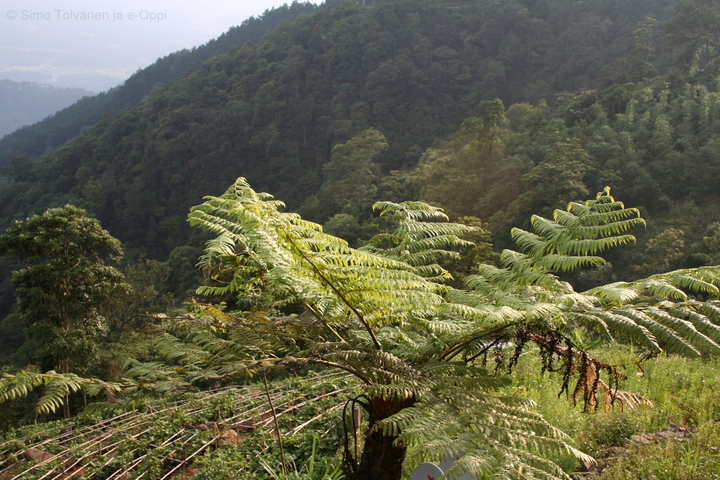 Savanni (Kenia)
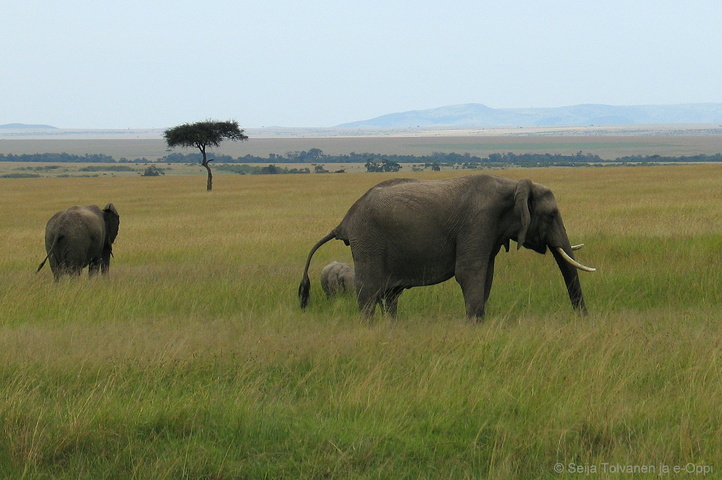 Aavikko (Kalifornia)
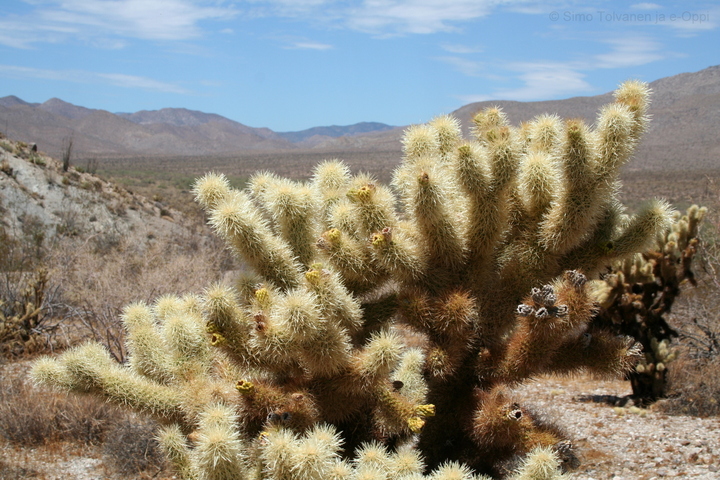 Nahkealehtinen kasvillisuus (Italia)
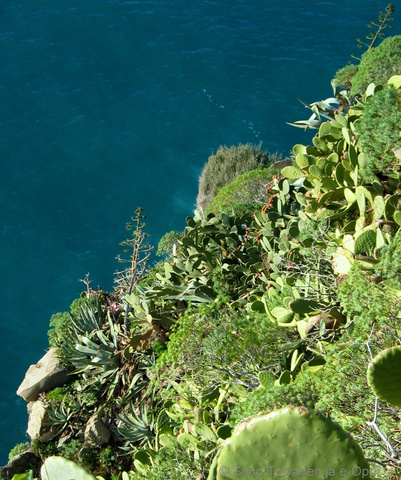 Aro / preeria (Texas)
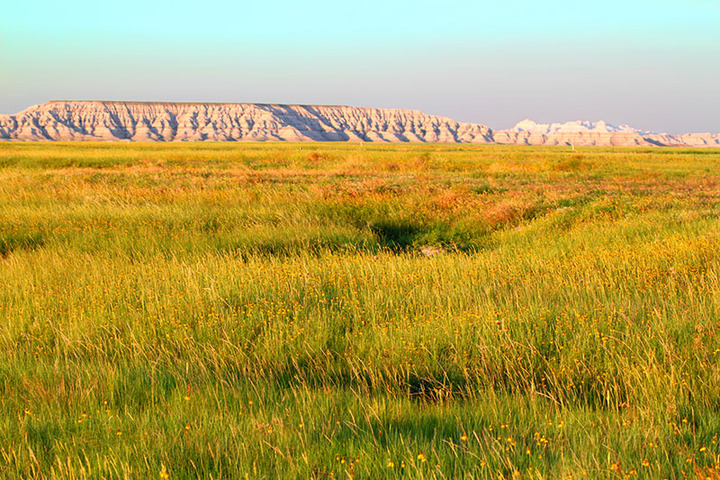 Lehtimetsä  (Ranska)
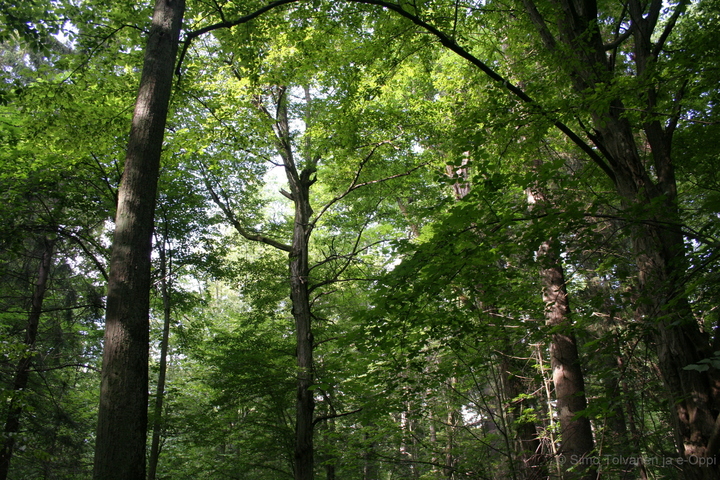 Havumetsä (Suomi)
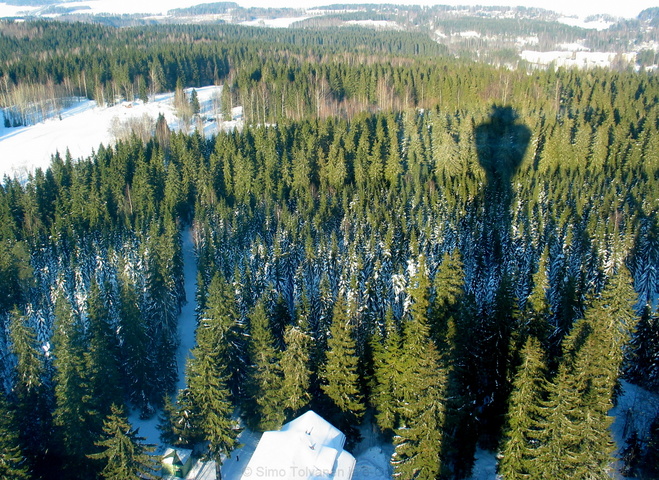 Tundra (Ruotsin Lappi)
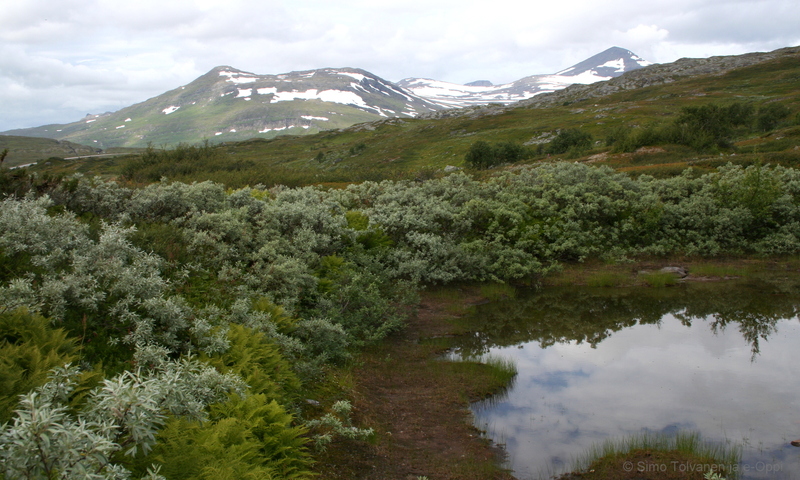